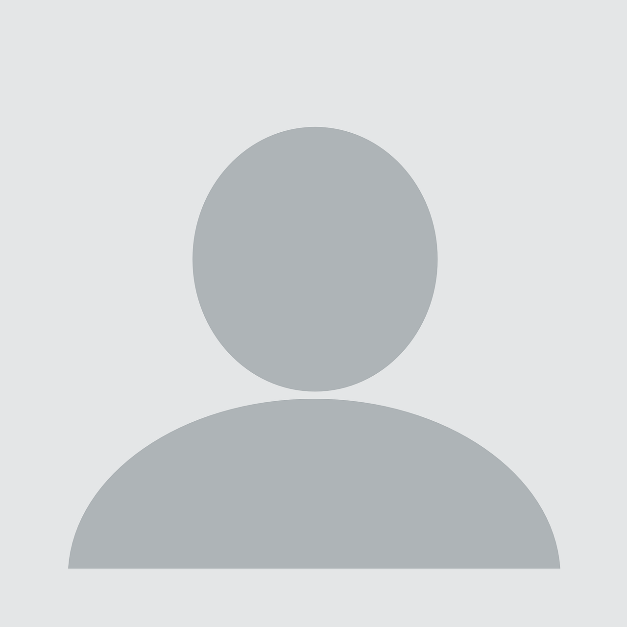 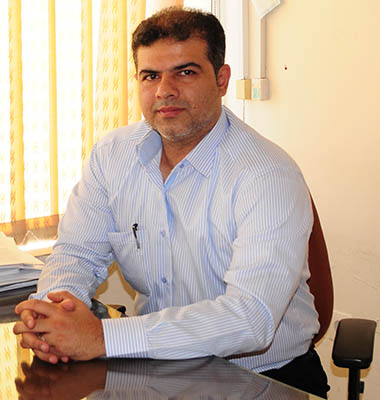 امین کردی یوسفی نژاد
مدیر گروه
اتاق 8
شماره تماس: 36271551-071 داخلی 220

پست الکترونیک:  yoosefinejad@sums.ac.ir